COMMENT METTRE EN VALEUR SES ANIMAUX ?
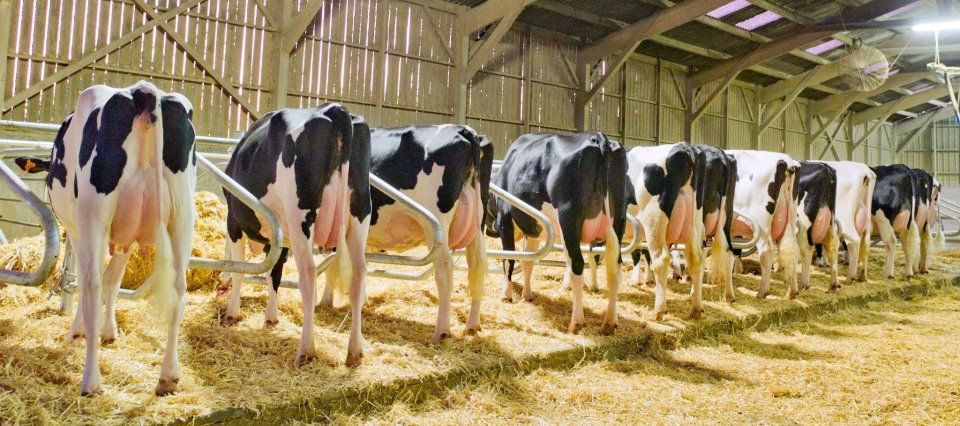 Les intérêts

 Le conditionnement des animaux

 Aux concours
Les intérêts
Les concours bovins
Les ventes d’animaux
Les journées de pointage
Les visites
Les photos


Laisser une bonne image de son élevage!!!
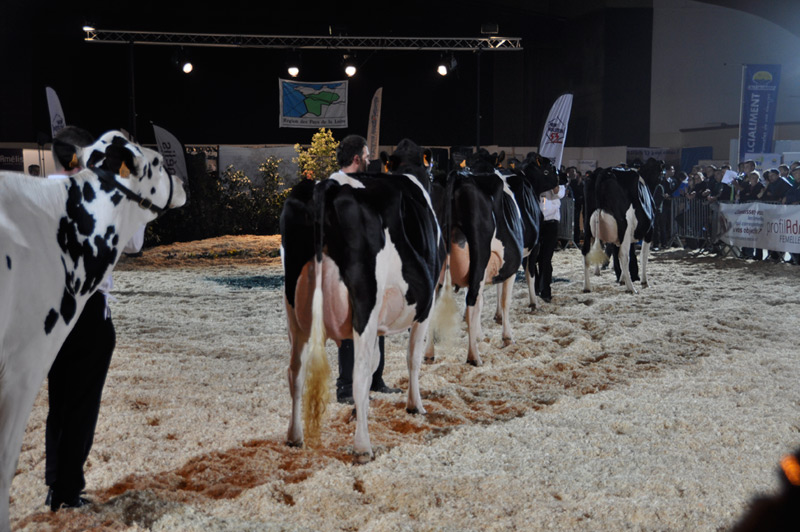 Le conditionnement des animaux
Avant tout c’est:
	- Exprimer le potentiel génétique
	- Mettre le troupeau au meilleur de sa forme

	C’est optimiser les conduites d’élevages pour que les animaux fassent carrière et s’améliorent en vieillissant.
Certains détails peuvent changer beaucoup de choses!!!
Ashlyn Vray
2010
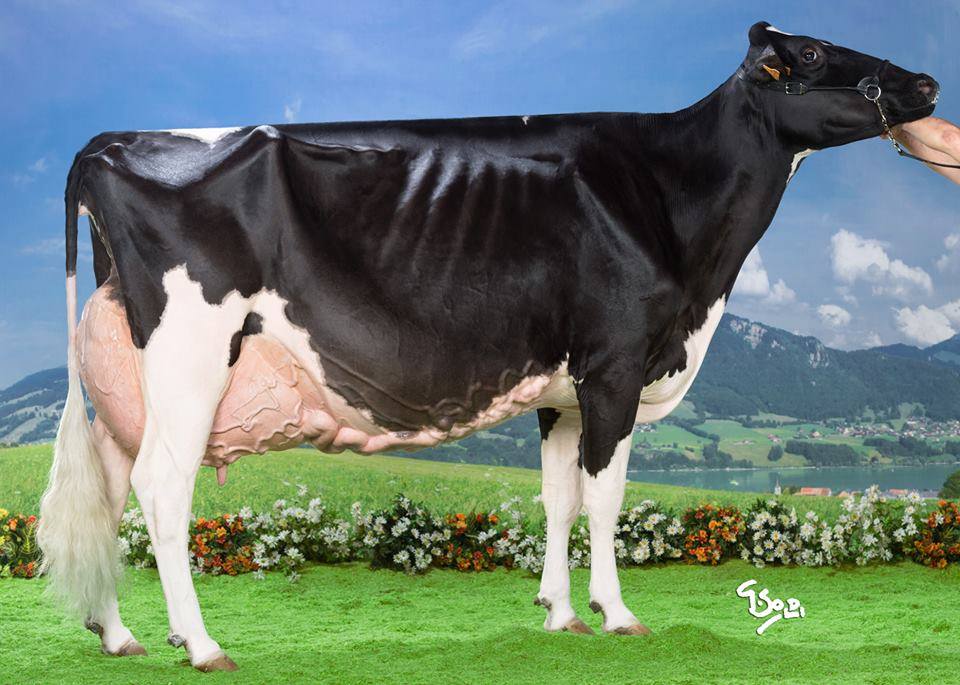 2013
2014
De la naissance au feu des projecteurs…
Chaque étape compte pour faire une vache durable!!!

De la naissance au sevrage:

Logement propre et sans courant d’air
Alimentation: lait, aliment, foin ou paille.
Du sevrage au vêlage:

Alimentation: paille, foin, pâturage, aliment
Tonte des animaux
 Taillage des pieds




Maximiser la croissance pour faire vêler jeune: objectif 24 mois
Le vêlage, un moment clé:

Préparation vêlage: 1/3 ration des VL+ foin et minéral adapté
Tonte
Bien surveiller en début de lactation: délivrance, œdème, état

En lactation et au tarissement:

Tailler les pieds
Attention aux transitions alimentaires
Bien tarir
Préparation particulière pour mettre en avant un animal:

Tailler les pieds 
Dresser au licol
Laver 
Tondre
Caler l’alimentation
Charger la mamelle

	C’est là que tout se joue: le résultat se fait à la préparation!!!
Aux concours
Sur le terrain d’exposition:

Préparer le couchage 
Laver
Caler les repas
Vérifier les heures de lait
Clipper
Le jour du concours:

Charger les mamelles
Remplir les panses
Présenter l’animal
Après le concours, c’est pas fini:

Arroser et crémer la mamelle
Refaire la litière
Mettre du foin
Nettoyer la ligne de dos
Surveiller les animaux


Et faire une belle photo de groupe
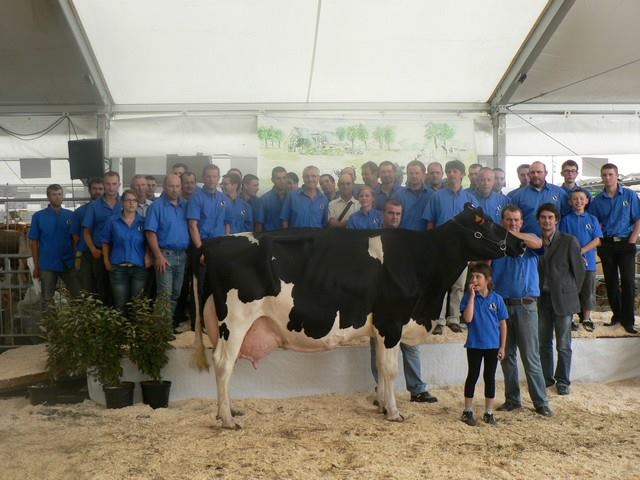 conclusion
« Revendiquer le titre de Grande Championne …
…implique une somme immense de planifications, de travail fastidieux, et d’attention au détail, avoir peaufiné à la perfection chaque animal afin qu’il soit présenté au meilleur de sa forme en ces jours de l’année qui importent le plus, ceux des expositions.
Le déroulement de l’année aboutissant au jour de l’exposition est un défi nécessitant un juste équilibre entre ambition, passion et énergie.
Pour les meilleurs troupeaux d’exposition, c’est devenu une science. Elle exige la compétence pour localiser et identifier des animaux dotés du potentiel afin de rivaliser au niveau supérieur même, et ensuite des années marquées par une alimentation correcte et une attention au détail afin de développer une vraie compétitrice »
						
						Doug SAVAGE
 Extrait du Holstein International de mars 2014